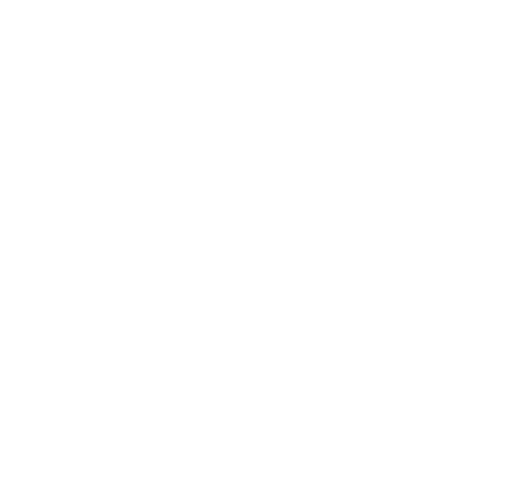 Lied:
Morning has broken
 
       Liederbuch: „Come to worship““

       Lied Nr. 141, Strophen 1 bis 3
Come to worship, Lied 141, Strophe 1
Morning has broken like the first morningDer Morgen ist angebrochen als wäre es der allererste Morgen

Blackbird has spoken like the first birdDie Amsel hat gesungen als wäre sie der allererste Vogel

Praise for the singing, praise for the morningGepriesen sei ihr Gesang, gepriesen sei der Morgen

Praise for them springing fresh from the worldGepriesen seien sie dafür, der Welt neu entsprungen zu sein
Come to worship, Lied 141, Strophe 2
Sweet the rains new fall, sunlit from Heaven
Herrlich fällt der neue Regen, sonnenbeschienen vom Himmel

Like the first dewfall on the first grass
Wie der Fall des allerersten Taus auf das allererste Gras

Praise for the sweetness of the wet garden
Gepriesen sei die Herrlichkeit des feuchten Gartens

Sprung in completeness where his feet pass
Vollständig entsprungen, dort, wo Seine Füße entlang gehen
Come to worship, Lied 141, Strophe 3
Mine is the sunlight, mine is the morning
Mein ist das Sonnenlicht, mein ist der Morgen

Born of the one light, Eden saw play
Geboren aus dem einen Licht, das schon im Garten Eden schien

Praise with elation, praise every morning
Lobpreise mit Jubel, lobpreise jeden Morgen

God's recreation of the new day
Wie Gott den neuen Tag auf's neue erschafft
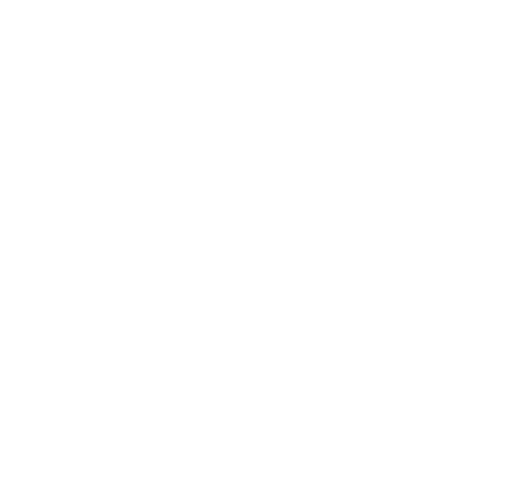